1
Pædagogisk ledelse
[Speaker Notes: For at kunne afspille de film, som er indlagt i denne PowerPoint-præsentation, skal præsentationen vises i fuld skærm. Hvis I har problemer med at se filmene, kan de også afspilles via dette link: http://www.emu.dk/modul/præsentationer.


Vær opmærksom på, at afspilning af filmene kræver internet.*]
2
Pædagogisk ledelse
3
Pædagogisk ledelse
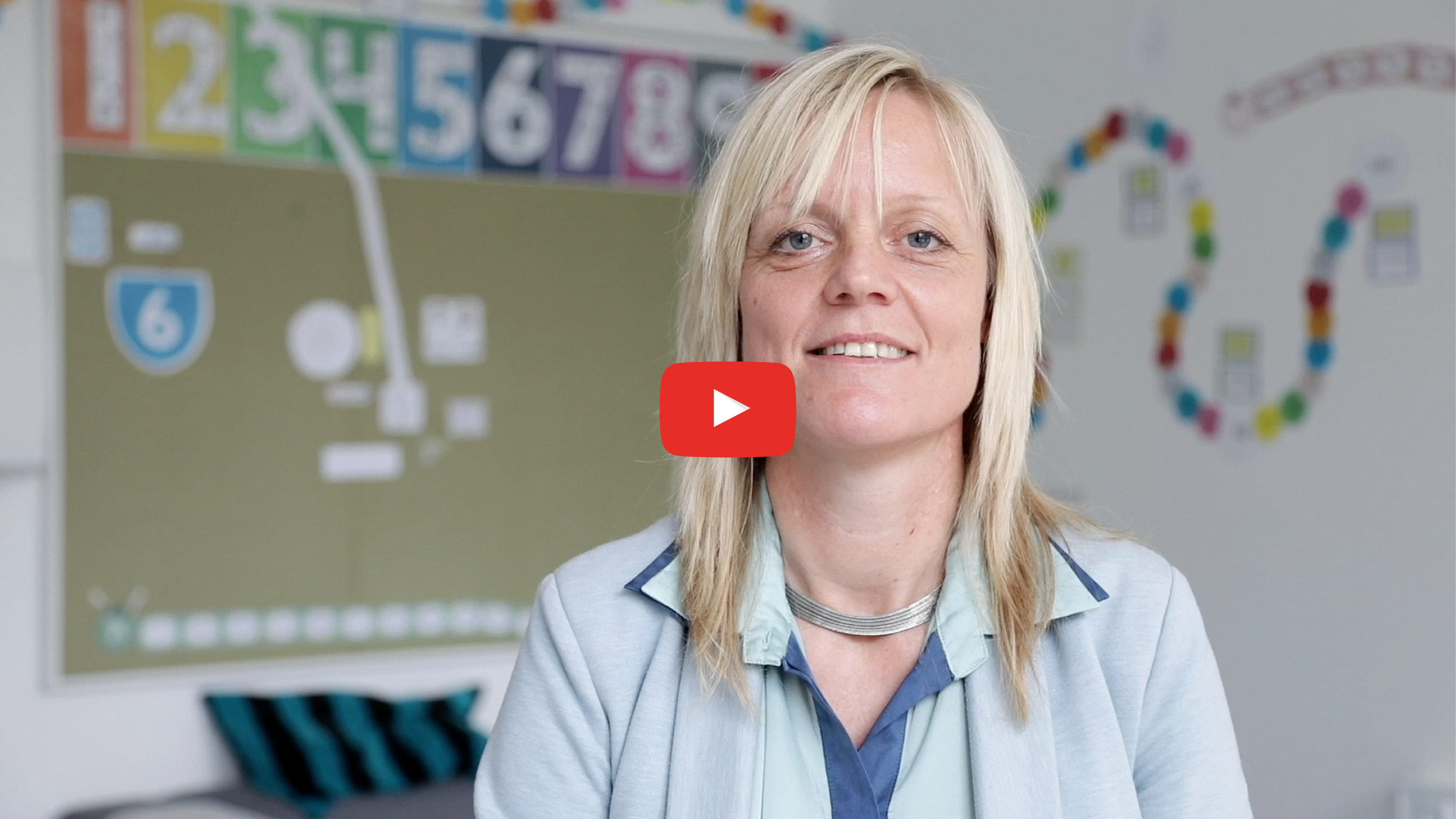 4
Pædagogisk ledelse
[Speaker Notes: Klik på play-ikonet, og du bliver ført videre til YouTube, hvor filmen skal ses.]
5
Pædagogisk ledelse
6
Pædagogisk ledelse
7
Pædagogisk ledelse
8
Pædagogisk ledelse
9
Pædagogisk ledelse
10
Pædagogisk ledelse
11
Pædagogisk ledelse
12
Pædagogisk ledelse
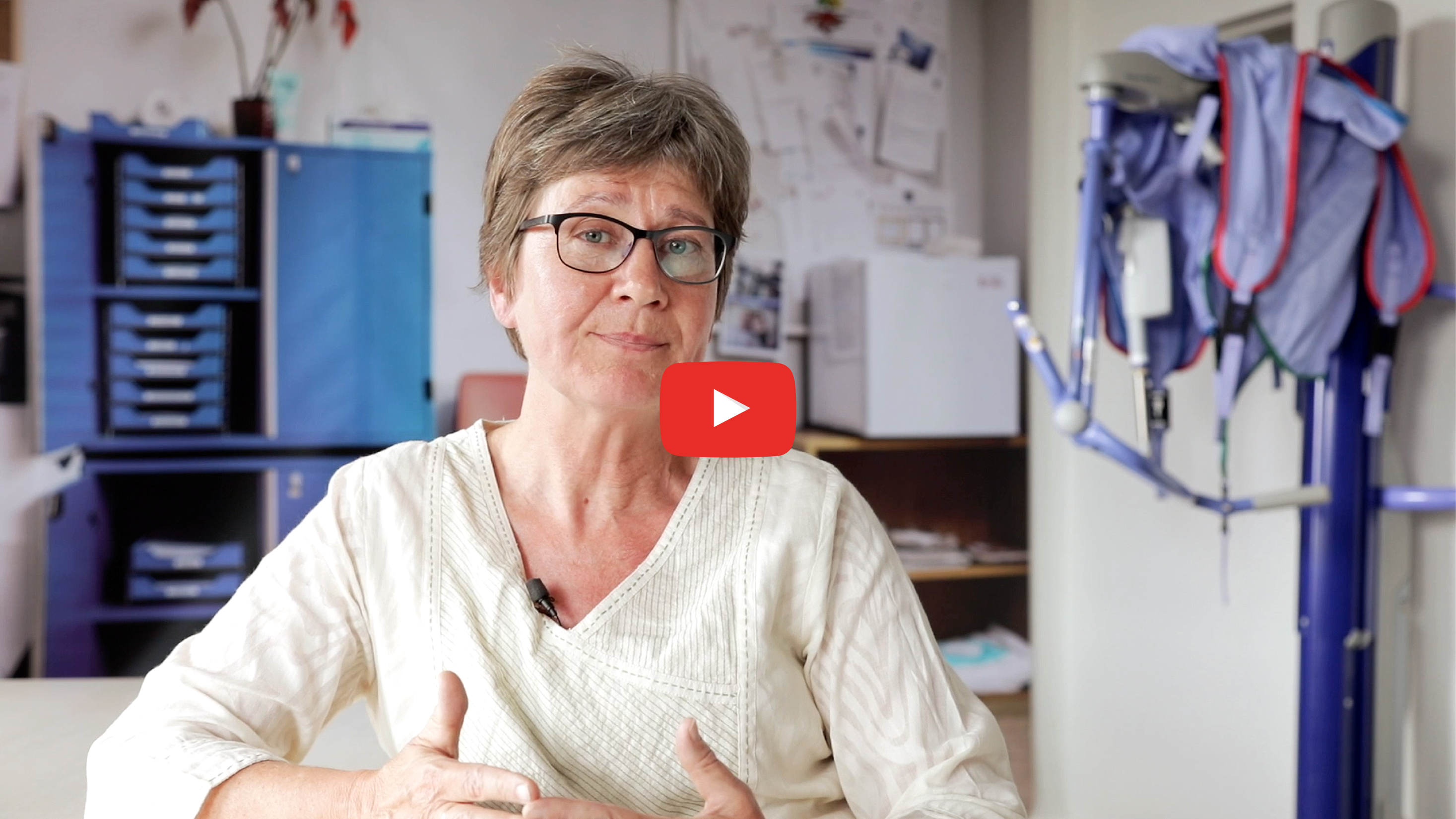 13
Pædagogisk ledelse
[Speaker Notes: Klik på play-ikonet, og du bliver ført videre til YouTube, hvor filmen skal ses.]
14
Pædagogisk ledelse
15
Pædagogisk ledelse
Denne slide er til eget brug
I kan indsætte den tekst eller de billeder, I har brug for i jeres drøftelser af pædagogisk ledelse.
16
Pædagogisk ledelse
17
Pædagogisk ledelse
[Speaker Notes: *Hvis filmene i denne præsentation skal vises et sted uden internetforbindelse, er det nødvendigt at gemme videofilerne i en mappe på computeren eller på en USB-stik. Videofilerne kan downloades fra dette link: http://www.emu.dk/modul/præsentationer. Det er vigtigt, at videofilerne gemmes i den samme mappe, som du har gemt PowerPoint-præsentationen, da videoafspilning i nogle versioner af PowerPoint kun fungerer, hvis både præsentationen og videofilerne ligger i samme mappe.
 
Højreklik på de enkelte ”videoforsider” i præsentationen og vælg ”Rediger link”. I dialogboksen, der kommer frem, vælges den videofil, der ligger sammen med PowerPoint-filen. Klik på ”OK” og gem PowerPoint-præsentationen. Begge filer kan kopieres til en USB-stik, som kan bruge, hvis man skal holde oplæg på steder uden internet. Vær opmærksom på, at linket til YouTube-film gemt lokalt kun virker, når præsentationen afspilles.]